ART AND DESIGN – LEARNING JOURNEY
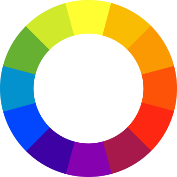 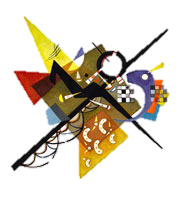 Orientation Line
Highlight
Primary Colours
Artist Research
Everything you learn in Year 7 underpins the rest of your Art and Design education.
Contour Line
Organic Shapes
Line
Shadow
Expressive Line
Analogous Colours
Composition Assessment: Own Kandinsky inspired painting.
Knowledge Assessment: Written Kandinsky analysis.
Technique Assessment: Watercolour colour wheel.
Tertiary Colours
Geometric Shapes
Descriptive Line
Oil Pastel Monoprint
Realism
Mindfulness Project: 
Exploring why we study art and its links to other subjects and developing critical thinking.
Exploring the topic of Mindfulness, how it is used in art to support mental health.
Secondary  Colours
Introduction to Art and Design:  Baseline assessment what do you already know about Art?
YEAR 7
Applying tone
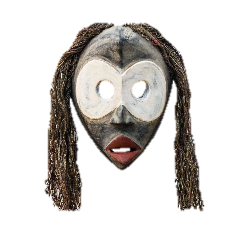 Organic Shapes
Technique Assessment:
Ability to use the grid to improve drawing outcomes.
Geometric Shapes
Shade
Pattern
Cultural links
Artist Research
Composition Assessment:
Links between collage composition and the work of Michael Craig-Martin.
Tone
Technique Assessment:
Chief Jimoh Buraimoh painting.
Knowledge Assessment: Written Chief Jimoh Buraimoh analysis.
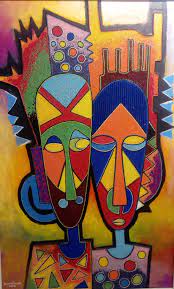 Artist Research
Composition Assessment: 
Cardboard Mask.
Everyday Objects: 
Developing understanding of tone, form, shade, shadow and form through learning key terms and definitions.
African Masks:
Exploring how African art has influenced contemporary artists such as Picasso. 
Understanding key artistic terms facial proportion.
YEAR 8
Accuracy
Grid Drawing
Knowledge Assessment: Written Michael Craig-Martin analysis.
Poly Print
Technique Assessment:
Bug Poly Print.
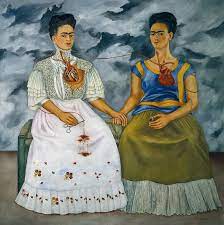 Relevance
Portraiture
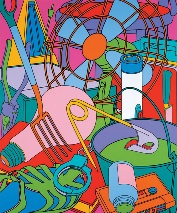 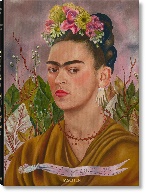 Composition Assessment:
Radial symmetry, presentation and background of poly print.
Identity
Proportion
Artist Research
Composition Assessment: 
Own self portrait in Kahlo style.
Knowledge Assessment:
Frida Kahlo artist research page.
Technique Assessment: Facial proportion drawing.
Entomologist
Artist Research
Microscopic World: 
Developing understanding of tone, form, shade, shadow and form through learning key terms and definitions.
Mexican Culture:
Exploring the life of Frida Kahlo and how this has directly impacted her artwork and implementing these to their own self-portraits.
Typography
YEAR 9
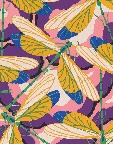 Botanical Artist
Technique Assessment:
Quality of overall painting. Neatness, tone and colour saturation.
Watercolour
Knowledge Assessment: Written artist research on Christopher Marley, Eugune Seguy or Ernst Haeckel
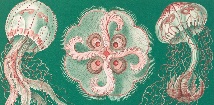 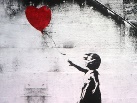 Composition Assessment:
Final collaborative mural in response to a design brief.
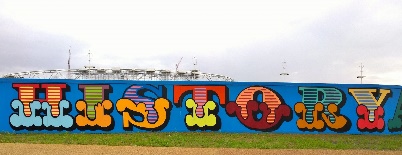 AO4: Personal and meaningful final piece and overall project. Quality.
AO3:
Recording and development or ideas and intentions.
AO1: Artist Research and critical analysis. Quality and quantity!
AO2: Experimenting with  mediums and reflecting on processes.
Artist Research
Graffiti: 
Exploring the theme of graffiti through debates, discussion and research. Developing understanding of design briefs and how to respond.
Consists of 2 projects, One that is coursework and one exam project with a 10 hour exam in which you will produce your final piece.
Vandalism
ART GCSE
Graphic Design
Design Brief
Knowledge Assessment: Written Banksy or Ben Eine analysis.
Independence
Critical Thinking
Experimentation
Reflection